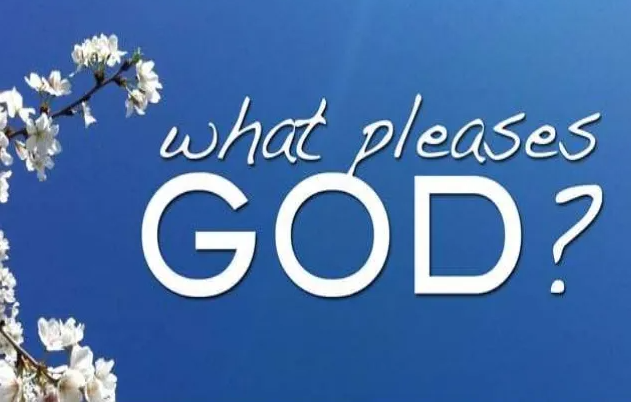 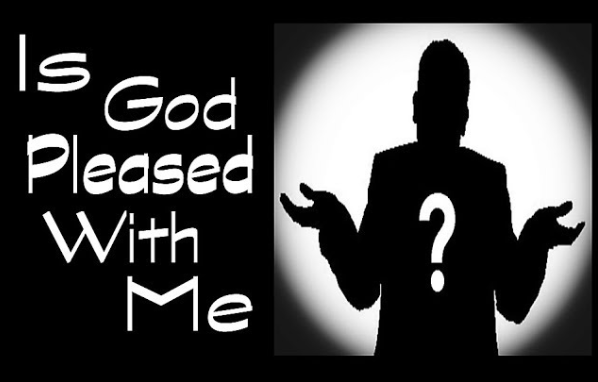 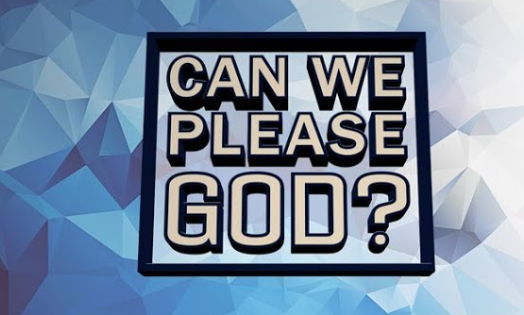 [Speaker Notes: Often in life we have Lots of Questions!!
	Many are around our relationship with God
I know God Loves me – He sent Jesus (Jn 3:16)
	But do I please Him…………………?]
Explore: God’s Pleasure
What Pleases the Lord
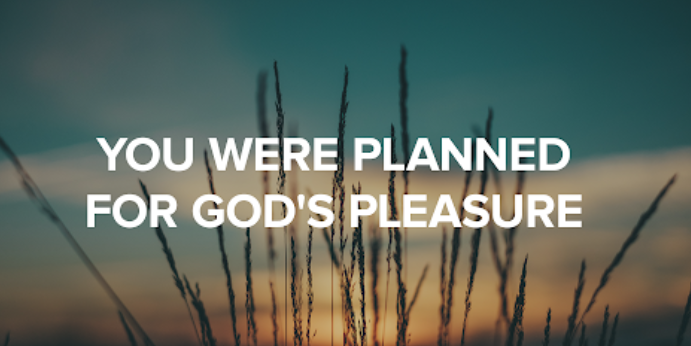 [Speaker Notes: At our Board of Directors’ meeting last week Chuck gave his report. He conclude dwith:
At WOCC we look to “Find Out What Pleases the Lord”
	and “What attracts Heaven”
If this is how WOCC functions
	shouldn’t we understand how the Lord can be Pleased?]
Explore: What Pleases the Lord
God does experience pleasure from us.
Learn what pleases our Father

We Please Him when we:
Love Him above everything else
Trust Him completely
Obey Him wholeheartedly
Fulfill His purposes
[Speaker Notes: If you are pleased, you are happy about something or satisfied with something.
Pleasure - enjoyment, happiness, or satisfaction, or something that gives this

Satisfaction: the pleasant feeling you get when you receive something you wanted, or when you have done or are doing something you wanted to do:
Satisfaction is also the condition of having a desire or need fulfilled.]
Which Way?
Do we serve to make Him pleased…	
       Or is He pleased because we serve?

Similar to:

Are we Saved because we obey the Law…
	or do we obay the law because we are saved?
[Speaker Notes: For many Christians it is a hard concept to believe that you actually PLEASE God!
Todays Bible verses will show us that God can be and is Pleased with you….]
Romans 12:1-2
1Therefore, I urge you, brothers and sisters, in view of God’s mercy, to offer your bodies as a living sacrifice, holy and pleasing to God—this is your true and proper worship.
2 Do not conform to the pattern of this world, but be transformed by the renewing of your mind. Then you will be able to test and approve what God’s will is—his good, pleasing and perfect will.
[Speaker Notes: Our Lives Please God]
1 Thessalonians 4:1
As for other matters, brothers and sisters, we instructed you how to live in order to please God, as in fact you are living. Now we ask you and urge you in the Lord Jesus to do this more and more.  (NIV)

One final word, friends. We ask you—urge is more like it—that you keep on doing what we told you to do to please God, not in a dogged religious plod, but in a living, spirited dance. (Msg)
[Speaker Notes: Our Lives Please God – by following the apostles instructions
    (God, by HS through them)]
Mark 11:9-11
9 At that time Jesus came from Nazareth in Galilee and was baptized by John in the Jordan. 
10 Just as Jesus was coming up out of the water, he saw heaven being torn open and the Spirit descending on him like a dove. 
11 And a voice came from heaven:
	“You are my Son, whom I love;
		with you I am well pleased.”
[Speaker Notes: Jesus pleased His Father.

We can also Please our Father – 
	not because we are perfect, but because we are In Jesus.
We are joint heirs.]
Colossians 1:15-20
15 The Son is the image of the invisible God, the firstborn over all creation. 16 For in him all things were created: things in heaven and on earth, visible and invisible, whether thrones or powers or rulers or authorities; all things have been created through him and for him. 17 He is before all things, and in him all things hold together. 18 And he is the head of the body, the church; he is the beginning and the firstborn from among the dead, so that in everything he might have the supremacy. 
19 For God was pleased to have all his fullness dwell in him, 20 and through him to reconcile to himself all things, whether things on earth or things in heaven, by making peace through his blood, shed on the cross.
[Speaker Notes: The Supremacy of the Son of God]
1 Corinthians 1:21
For since in the wisdom of God the world through its wisdom did not come to know God, God was pleased through the foolishness of the message preached to save those who believe.
[Speaker Notes: The Message of Jesus (of whom He declared His pleasure at Baptism) as Saviour Pleased God.]
Hebrews 13:15-16
15 Through Jesus, therefore, let us continually offer to God a sacrifice of praise—the fruit of lips that openly profess his name. 
16 And do not forget to do good and to share with others, for with such sacrifices God is pleased.
[Speaker Notes: We also can PLEASE GOD

Ways to Please God
Sacrifices of service – doing good and sharing with others.]
Romans 14:17-18
17 For the kingdom of God is not a matter of eating and drinking, but of righteousness, peace and joy in the Holy Spirit, 18 because anyone who serves Christ in this way is pleasing to God and receives human approval.
[Speaker Notes: Full context:
13 Therefore let us stop passing judgment on one another. Instead, make up your mind not to put any stumbling block or obstacle in the way of a brother or sister. 14 I am convinced, being fully persuaded in the Lord Jesus, that nothing is unclean in itself. But if anyone regards something as unclean, then for that person it is unclean. 15 If your brother or sister is distressed because of what you eat, you are no longer acting in love. Do not by your eating destroy someone for whom Christ died. 16 Therefore do not let what you know is good be spoken of as evil. 17 For the kingdom of God is not a matter of eating and drinking, but of righteousness, peace and joy in the Holy Spirit, 18 because anyone who serves Christ in this way is pleasing to God and receives human approval.]
Philippians 4:18
I have received full payment and have more than enough. I am amply supplied, now that I have received from Epaphroditus the gifts you sent. 
They are a fragrant offering, an acceptable sacrifice, pleasing to God.
Pleasing to the Lord
In Old Testament sacrificial system many things were ‘Pleasing to the Lord’. A sweet aroma pleasing to God.
The Psalmist new he could please God
May these words of my mouth and this meditation of my heart be pleasing in your sight, Lord, my Rock and my Redeemer. (Ps 19:14)
May my meditation be pleasing to him, as I rejoice in the Lord. (Ps 104:34)
Haggai 1:7-8
7 This is what the Lord Almighty says: “Give careful thought to your ways. 
8 Go up into the mountains and bring down timber and build my house, so that I may take pleasure in it and be honored,” says the Lord.
[Speaker Notes: Taking care of His House so He can take Pleasure in it. 
	It is honouring to Him]
Benefits of His Pleasure
Proverbs 16:7
When the Lord takes pleasure in anyone’s way,   he causes their enemies to make peace with them.
David the Psalmist new this……
Psalm 41:11
By this I know that You are pleased with me,Because my enemy does not shout in triumph over me.
Numbers 14:8
If the Lord is pleased with us, he will lead us into that land, a land flowing with milk and honey, and will give it to us.
[Speaker Notes: How Joshua son of Nun and Caleb son of Jephunneh, who were among those who had explored the land (v6) declared the benefit of God being Pleased with them.
It continues:
9 Only do not rebel against the Lord. And do not be afraid of the people of the land, because we will devour them. Their protection is gone, but the Lord is with us. Do not be afraid of them.”]
1 Corinthians 10:1-7
1 For I do not want you to be ignorant of the fact, brothers and sisters, that our ancestors were all under the cloud and that they all passed through the sea. 2 They were all baptized into Moses in the cloud and in the sea. 3 They all ate the same spiritual food 4 and drank the same spiritual drink; for they drank from the spiritual rock that accompanied them, and that rock was Christ.
 5 Nevertheless, God was not pleased with most of them; their bodies were scattered in the wilderness.
6 Now these things occurred as examples to keep us from setting our hearts on evil things as they did.
7 Do not……..
[Speaker Notes: There is a way to NOT PLEASE God
Warnings From Israel’s History
The Do Nots!
7 Do not be idolaters, as some of them were; as it is written: “The people sat down to eat and drink and got up to indulge in revelry.”[a] 8 We should not commit sexual immorality, as some of them did—and in one day twenty-three thousand of them died. 9 We should not test Christ,[b] as some of them did—and were killed by snakes. 10 And do not grumble, as some of them did—and were killed by the destroying angel.]
Romans 8: 5-8
5 Those who live according to the flesh have their minds set on what the flesh desires; but those who live in accordance with the Spirit have their minds set on what the Spirit desires. 6 The mind governed by the flesh is death, but the mind governed by the Spirit is life and peace. 7 The mind governed by the flesh is hostile to God; it does not submit to God’s law, nor can it do so. 8 Those who are in the realm of the flesh cannot please God.
Explore Pleasing God
God does experience pleasure from us.
Learn what pleases our Father

We Please Him when we:
Love Him above everything else
Trust Him completely
Obey Him wholeheartedly
Fulfill His purposes
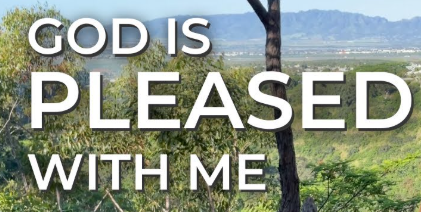 Benediction
20 Now may the God of peace, who through the blood of the eternal covenant brought back from the dead our Lord Jesus, that great Shepherd of the sheep,
21 equip you with everything good for doing his will,
and may he work in us what is pleasing to him,
through Jesus Christ, to whom be glory for ever and ever.
Amen.								Hebrews 13: 20-21
[Speaker Notes: Our prayer of benediction……]